Prosper Your Soul - Part  8, Works for Eternal Rewards

Fellowship Church, August 24, 2022 by Bill Heath
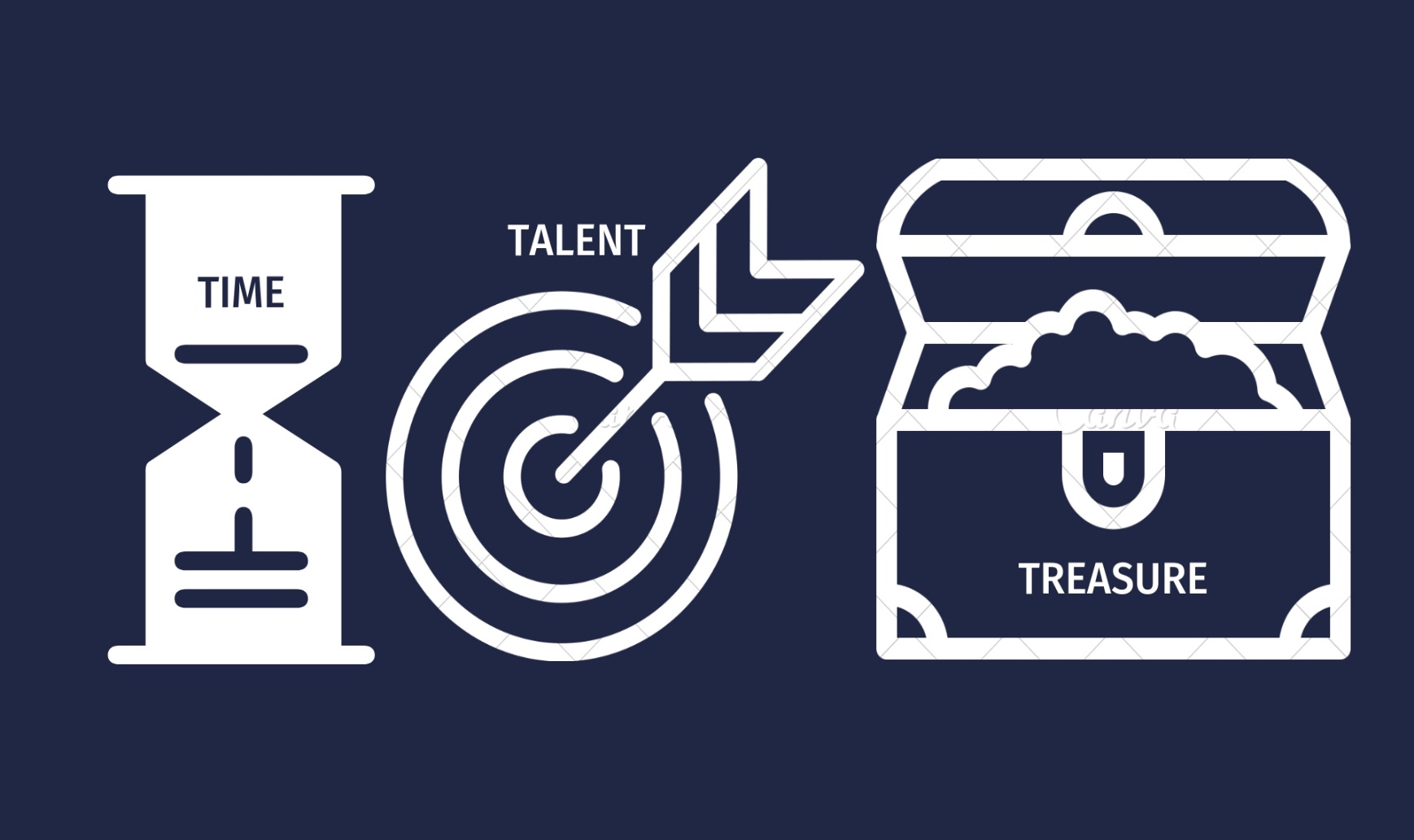 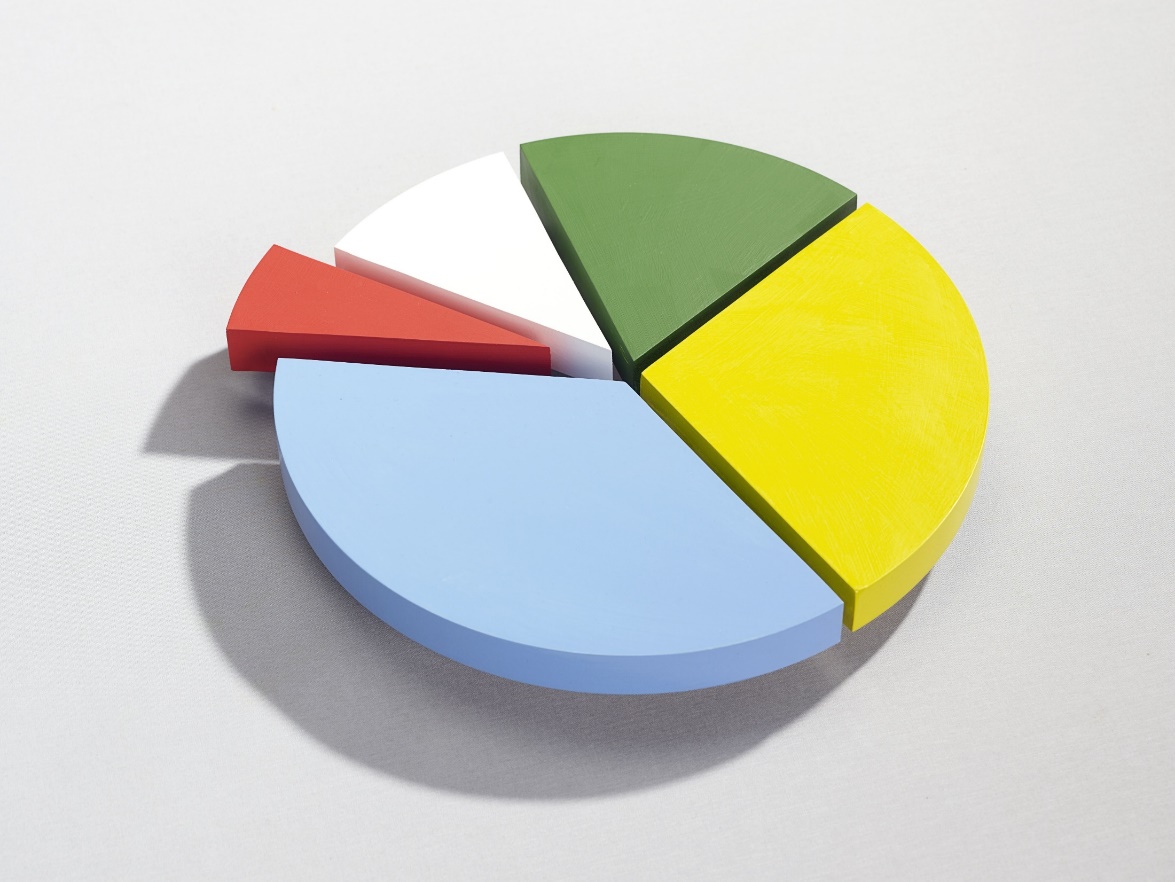 1 - Prosper Your Soul (3 John 2), 2 – No Regret Parenting,  3 – The Holy Spirit,                        4 – Good Angels,  5 – Evil Angels, 6 – Angel Warfare, 7 – Men of Purity, Power, and Praise
works for eternal Rewards  1.   Unsaved:  My works in this life are rewarded (Hebrews 9:27,  Gal 6:7)- much evil:  The Lord reward him according to his works (2 Tim 4:14, Ro 2:5-6)- much good:  my father in heaven is good:  (Mt 5:45, 10:41-42, Rev 20:12) 2.   SAVED:  my works in this life are rewarded (Hebrews, 9:27, Gal 6:7)- I am Rewarded according to my works (Revelation 2-3, 22:12)- My works are  final when I die (1 Corinthians 3:10-15, 2  5:10-11)- I can lose my rewards and crowns (Col 2:18, Rev 3:9-11, II John 5-8)- 3 Parables:  Position at the Wedding Table, Luke 14:7-14.     laborers  in the vineyard & Time, Luke 18:18-30.   10-5-1 Pounds, Luke 19:11-27.
Crowns in New Testament Chronological Order

  THE SAVED WORKS FOR FIVE  CROWNS  
1.   James 1:12				Crown of Life				49 AD

For believer who finds strength to endure temptations

2.  1 Thessalonians 2:19-20			Crown of Rejoicing			51 AD

For believers who turn others to the salvation of Jesus Christ (labors as a local church)

3.  1 Corinthians 9:24-27			Crown Incorruptible			56 AD

For believer who runs the race and wins, with their body in subjection (diet and chasity)
 
4.  1 Peter 5:2-4				Crown of Glory			62 AD

For pastor who feeds & is ensample to the flock (Matthew 10:41 – prophets reward)

5.  2 Timothy 4:5-8				Crown of Righteousness		67 AD

For believers that love his appearing (return to earth to reign as King of Kings)
Four questions about rewards for the savedQ1:  what reward does every believer receive ?  A:  The reward of the inheritance (colossians 3:24-25).Q2:  What causes the believer to work for rewards ?A:	Our love and fear of god, and growing in christ-likeness (Heb 10:24-25).Q3:  When are crowns given ?  A:  At the judgment Seat of Christ  between the rapture of the church and the return of Jesus Christ (Revelation 4 – 4 beasts /4 gospels and 24 elders/12 children of Israel/12 apostles).Q4:  what do crowns mean to me ?  A:   since I am saved and secure, the crowns mean everything (Gal 4:19).
Conclusion of Works for the Saved Eternal Rewards I press toward the mark for the prize of the high calling of God in ChristPhilippians 3:14 (KJV) 3:15-17We cast our crowns before the throne, saying, “Thou art worthy, O Lord, to receive glory and honor and power: for thou has created all things, and for thy pleasure they are and were created.”  Revelation 4:10-11 (KJV)